Identification Using Biometric Technology: Issues and AttitudesShamim Khan & Pinar Gurkaskhan_shamim@colstate.edu
Columbus State University
TSYS School of Computer Science
Outline
Introduction to biometric technology
Biometric categories
Operation of a biometric system
Biometric technology issues
Current research on user attitude
Our research on user attitude
Conclusions
ICT, Society and Human Beings,  Freiburg, July 2010
2
Identity Matters …
Identification done for 
Verification
Recognition
Identification required for
Preventing unauthorized access
Criminal justice
ICT, Society and Human Beings,  Freiburg, July 2010
3
Traditional Methods of Identification
Based on something we know, something we have
Knowledge-based identification 
Token-based identification
ICT, Society and Human Beings,  Freiburg, July 2010
4
Knowledge-based Identification
Identity established by demonstrating possession of confidential information 
	– e.g., PINs, passwords

Passwords are 
easy to implement (low cost) 
largely acceptable by users
the most widely used authentication mechanism
ICT, Society and Human Beings,  Freiburg, July 2010
5
Basic Password Authentication
Setup
User chooses password,
system encrypts password and stores in password file

Authentication
User supplies user ID and password,
system uses ID as index to get password from file,
compares supplied password with stored password for a match
ICT, Society and Human Beings,  Freiburg, July 2010
6
Problems with Passwords
Inherent insecurity
Passwords can be 
stolen
guessed
cracked using password-guesser program  
Too many passwords to remember leads to 
weak passwords
insecure storage
ICT, Society and Human Beings,  Freiburg, July 2010
7
Password and People
According to one recent survey[1]: 
25% manage more than 13 passwords 
88% are frustrated with password management 
25% saved passwords in unencrypted text on their PC
 22% saved their passwords on a handheld device 
15% had passwords written down on a piece of paper on or around their workstation.
ICT, Society and Human Beings,  Freiburg, July 2010
8
Password Management Costs
Forgotten passwords is all too common

Time spent resetting passwords and unlocking machines

Loss of productivity due to password problems
ICT, Society and Human Beings,  Freiburg, July 2010
9
Biometrics as the alternative
Based on some intrinsic characteristic of a human being
Physiological characteristics
data derived from direct measurement of a part of the human body
Behavioral characteristics 
– based on measurements and data derived from an action
ICT, Society and Human Beings,  Freiburg, July 2010
10
Common Biometrics
Fingerprints
Facial
Visual or thermogram
Hand geometry
Retinal Scan
Iris Scan
DNA pattern

Signature dynamics
Voice dynamics
Keystroke dynamics
Physiological
Behavioral
ICT, Society and Human Beings,  Freiburg, July 2010
11
Market Share of Biometric Technologies
Source: www.biometricgroup.com
ICT, Society and Human Beings,  Freiburg, July 2010
12
Biometric Identification– the Process
ICT, Society and Human Beings,  Freiburg, July 2010
13
Characteristics of an ideal biometric[2]
Universal
	- each person possesses it; 
Unique
	- no two persons should share it; 
Permanent
	- should neither change nor be alterable; 
Collectable
	- readily presentable to a sensor and easily quantifiable.
ICT, Society and Human Beings,  Freiburg, July 2010
14
… and other issues
Performance
	- system's accuracy, speed, robustness, resource requirements
Circumvention
	- how easy it is to fool the system
Acceptability
	- user acceptance;
ICT, Society and Human Beings,  Freiburg, July 2010
15
Technological Issues
False Acceptance Rate (FAR)
Probability of impostors being accepted

False Rejection Rate (FRR) 
Probability of genuine users being rejected

Failure to Enroll Rate (FTE)
Probability of failing to produce a template of sufficient quality to provide for subsequent verification
ICT, Society and Human Beings,  Freiburg, July 2010
16
Tradeoff between FAR and FRR[2]
Less secure
(FAR)
FAR = FRR
More secure
(FRR)
More user inconvenience
Less user inconvenience
ICT, Society and Human Beings,  Freiburg, July 2010
17
Evaluation of Biometric Systems (cont.)
Failure to Enroll Rate (FER) 
Inability to enroll a template of sufficient quality to provide for subsequent verification.

Storage requirements 
Depend on size of template, no. of templates per individual, any compression mechanism
Network bandwidth can be an issue 

Time required for decision may be critical in many situations.
ICT, Society and Human Beings,  Freiburg, July 2010
18
Evaluation of Biometric Systems (cont.)
Usability
difficult to apply in all environments
Setup requirements for enrolment and identification
False enrolment rates
Ranges from 0 to 11.97%  (survey result over 1999-2002)
ICT, Society and Human Beings,  Freiburg, July 2010
19
Technical limitations of biometrics [3]
Fingerprint 
Cold finger 
Dry/oily finger 
High or low humidity 
Angle of placement 
Pressure of placement 
Location of finger on platen (poorly placed core) 
Cuts to fingerprint 
Effects of manual activity on fingerprints (construction, gardening)
ICT, Society and Human Beings,  Freiburg, July 2010
20
Technical limitations of biometrics (cont.)
Voice recognition 
Cold or illness that affects voice 
Different enrollment and verification capture devices 
Different enrollment and verification environments (inside vs. outside) 
Speaking softly 
Variation in background noise 
Poor placement of microphone / capture device 
Quality of capture device
ICT, Society and Human Beings,  Freiburg, July 2010
21
Technical limitations of biometrics (cont.)
Facial recognition 
Change in hairstyle, facial hair 
Lighting conditions 
Adding/removing hat , glasses
Change in weight 
Change in facial aspect (angle at which facial image is captured) 
Quality of capture device 
Change between enrollment and verification cameras (quality and placement)
ICT, Society and Human Beings,  Freiburg, July 2010
22
Technical limitations of biometrics (cont.)
Iris-scan 
Too much movement of head or eye 
Glasses 
Colored contacts 
Retina-scan 
Too much movement of head or eye 
Glasses
ICT, Society and Human Beings,  Freiburg, July 2010
23
Technical limitations of biometrics (cont.)
Hand geometry 
Jewelry 
Change in weight 
Bandages 
Swelling of joints 
Signature-scan 
Signing too quickly 
Different signing positions (e.g., sitting vs. standing)
ICT, Society and Human Beings,  Freiburg, July 2010
24
Legal and Ethical Issues
Need for standards
 Guidelines for FAR, FRR, FTE rates, thresholds
Protection for biometric as private data
What data can be collected and stored, and how
Ownership of data
Alternatives for the disabled and elderly
ICT, Society and Human Beings,  Freiburg, July 2010
25
Socio-cultural and Privacy Issues
Socio-cultural concerns
 Depend on cultural and religious backgrounds
Association with criminality
Religious objections
Possible social exclusion due to
Disability
Age
Religion
ICT, Society and Human Beings,  Freiburg, July 2010
26
Socio-cultural and Privacy Issues (cont.)
May reveal more than just identity 
possible medical condition information

Fear of being tracked 
Unlike traditional methods, biometric data subject to clandestine capture (give vs. grab )
ICT, Society and Human Beings,  Freiburg, July 2010
27
Socio-cultural and Privacy Issues (cont.)
Function creep 
Possible uses other than original intention
Already happening in traditional methods of identification
Every biometric database potentially a forensic identification database
ICT, Society and Human Beings,  Freiburg, July 2010
28
Privacy concerns about biometrics (cont.)
Identity theft more serious than traditional methods because of the unchanging nature of biometrics such as fingerprints.
Alternative biometric must be found to replace stolen one.
ICT, Society and Human Beings,  Freiburg, July 2010
29
Research on User Attitudes
Socio-cultural and privacy concerns may be influenced by user perception of the technology
Past surveys
Low percentage of exposure
User skepticism
Small sample size
Race, gender, personality traits not considered
ICT, Society and Human Beings,  Freiburg, July 2010
30
Our Investigation
Involved 8 common biometrics
Facial image
Fingerprint 
Voice dynamics
Hand geometry
Keystroke dynamics
Iris scan
Retina scan
Signature dynamics
ICT, Society and Human Beings,  Freiburg, July 2010
31
Our Investigation (cont.)
Focus on 3 attitude domains
How comfortable?
How secure?
How intrusive?
ICT, Society and Human Beings,  Freiburg, July 2010
32
Our Investigation (cont.)
Possible links between attitudes and user attributes
User attributes considered
Gender
Age
Race/Ethnicity
Education/Work background
ICT, Society and Human Beings,  Freiburg, July 2010
33
Our Investigation (cont.)
Possible links between attitudes and personality
Big Five Inventory (BFI) of personality 
Neuroticism
Extraversion
Agreeableness
Conscientiousness
Openness
ICT, Society and Human Beings,  Freiburg, July 2010
34
Our Investigation (cont.)
On-line survey with 96 questions on
Background (5)
Personality (44)
Biometric technology knowledge/experience (3)
Attitudes towards the technology (44)
ICT, Society and Human Beings,  Freiburg, July 2010
35
A Sample Question on Attitude
I would be comfortable if I have to use fingerprint analysis to identify myself.
Strongly Disagree
Disagree
Neither Agree Nor Disagree
Agree
Strongly Agree
ICT, Society and Human Beings,  Freiburg, July 2010
36
Our Investigation (cont.)
Number of participants 184 (67 males, 117 females)
49% had a background in IT (study or work related); 
Facial recognition, finger print, and voice analysis best known biometrics
63% had used biometric technologies before
	Fingerprint and signature analysis most common (40% and 31%)
ICT, Society and Human Beings,  Freiburg, July 2010
37
Findings on Attitudes
Comfort
Fingerprinting (82%)
Voice analysis (67%)
Security
Fingerprinting (76%)
Retina scan (66%)
Worse than traditional methods (9%)
ICT, Society and Human Beings,  Freiburg, July 2010
38
Findings on Attitudes (cont.)
Intrusiveness
Facial image (43%)
Retina scan (40%)
Iris scan (37%)
Overall <50% worried
Standard deviation greater for security (0.19) than comfort(0.09) and intrusiveness (0.08)
ICT, Society and Human Beings,  Freiburg, July 2010
39
Differences based on User Attributes
No significant difference on comfort, intrusiveness and security attitudes based on
Age
Gender
Race (European vs. African-Americans)
ICT, Society and Human Beings,  Freiburg, July 2010
40
Differences based on Personality
Used correlations between scores on attitudes (comfort, security, intrusiveness) and scores on 5 personality dimensions (openness, conscientiousness, extraversion, agreeableness, and neuroticism)

No significant differences observed
ICT, Society and Human Beings,  Freiburg, July 2010
41
Privacy Concerns
Trustworthiness of public and private institutions for keeping biometric data private
Business organizations the least trustworthy (16% had confidence)
Government institutions trusted by more (57%)
ICT, Society and Human Beings,  Freiburg, July 2010
42
In Conclusion …
Biometrics technology is here to stay 
People more aware, and have a more positive attitude towards it than previously reported
No significant differences in attitudes found based on gender, race/ethnicity, age
ICT, Society and Human Beings,  Freiburg, July 2010
43
In Conclusion …
Deep-rooted concern observed about protection of privacy by organizations
Sample used not representative of population at large
Need further investigations
ICT, Society and Human Beings,  Freiburg, July 2010
44
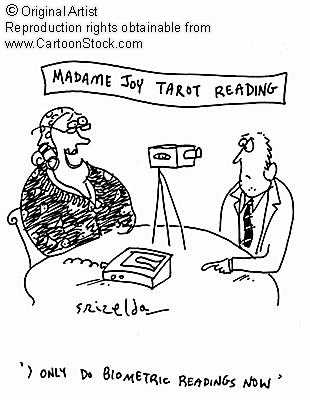 Questions?- Thank you!
ICT, Society and Human Beings,  Freiburg, July 2010
45